ÇOCUK  İSTİSMARI*
İstismar
Çocuk istismarı ise en geniş anlamda, belli bir zaman dilimi içerisinde bir yetişkin tarafından çocuğun o kültürde kabul edilmeyen bir davranışa maruz kalması şeklinde tanımlanmaktadır.
Dünya Sağlık Örgütü (WHO) çocuk istismarını şöyle tanımlamaktadır: "Çocuğun sağlığını, fiziksel ve psikososyal gelişimini olumsuz yönde etkileyen, bir yetişkin, toplum ya da devlet tarafından bilerek ya da bilmeyerek yapılan tüm davranışlar çocuk istismarı” olarak kabul edilmektedir
İstismar türleri
İhmal
Fiziksel İstismar
Duygusal İstismar
Cinsel İstismar
Türkiye’de Görülme Sıklığı
Bilir ‘85, 16000 çocuk, 34% fiziksel istismar
Zeytinoglu ‘89, 785 aile, 35% fiz. İst.
Oral ‘94, 800 çocuk, 36% fiz./duyg. ist
Aksel ‘94, 1500 lise öğrencisi, 9% cinsel ist.
Aksel ‘94, 500 üniv. öğrencisi 18% cinsel ist.
Atamer ’98, 445 üniv. öğrencisi 37% cinsel ist.
Alikasifoglu ’04, 1871 kız lise öğrencisi, 4% cinsel ist.
Çocuk İhmali…
Çocuğun beslenme, barınma, giyim, temizlik, oyun, eğitim, güvenlik ve sağlık hizmetini sağlama görevinin reddedilmesi ya da yerine getirilmemesidir. 
Çocuğa fiziksel ya da duygusal, bilinçli ve isteyerek sorumlulukları yerine getirilmediği taktirde “aktif ihmal
Bilgisizlik, imkansızlıklardan dolayı sorumluluklar yerine getirilmiyorsa “pasif ihmal” çocuk ihmalinden söz edilir.
Çocuk İhmali
Fiziksel ihmal
Cinsel ihmal
Duygusal ihmal
Fiziksel İhmal
İhmalin pasif bir olgu  olması yapılması gereken şeyler yapılmaması, denetlenmemesi, 
Sağlık kontrolünün yapılmaması
 Çocuğun terk edilmesi veya kendine zarar verebileceği durumlarda denetimsiz bırakılması
 Gereğince bakımın sağlanmaması, beslenmemesi, mevsim şartlarına göre giydirilmemesi.
Okula gönderilmemesi veya okula gönderildiği halde okuldaki durumu ile ilgilenilmemesi, eğitim gereksinimlerinin göz ardı edilmesi.
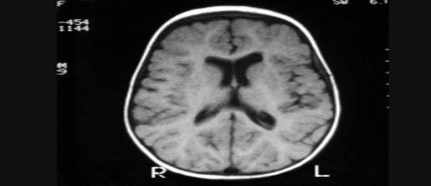 Beslenme yetersizliği yaşayan  		Besin desteği başlandıktan 3 ay
18 aylık çocuk beyni (BT)			sonraki hali (BT)

Unicef : The State of the World’s Children, 2001. New York, Unicef, 2001.
Cinsel İhmal
Çocuğa verilmesi gereken cinsel eğitimin verilmemesi ise cinsel ihmal olarak nitelendirilmektedir.
Duygusal İhmal
Çocuğun ihtiyaç duyduğu sevgi, ilgi ve yakınlığın gösterilmemesi duygusal ihmal olarak tanımlanabilir
İhmal Sonucu Suça Yönelme
Çocuklarına karşı ilgisiz, sevgi ve şefkatten yoksun ya da onları açık bir şekilde reddeden 42 annenin %33,3’ü, 
68 babanın %30,9’unun çocukları suça itilirken; 
İlgili, normal bir ailede ise 339 annenin %17,4’ü, 
286 babanın %16,1’inin çocuklarının suça itildiği ortaya çıkmıştır.
İstismar
Fiziksel istismar
Cinsel istismar
Duygusal istismar
Fiziksel İstismar
Çocuğun; dayak atma, yakma, ısırma, sarsma, haşlanma gibi olaylar sonucunda kaza dışı her türlü yaralanmasıdır. 
Anne baba, öğretmen, bakıcı gibi çocuğa bakıp yetiştirmekle yükümlü kişiler yada yabancı kişiler tarafından gerçekleştirilebilir
Çocuğu terbiye etmek amacıyla ya da öfke ile yetişkinin kontrolünü kaybetmesi sonucunda gelişebilir
Fiziksel istismar olasılığını artıran riskler
Çocuğa ilişkin riskler:
Hiperaktif çocuk
İstenmeyen bir gebelik sonrası dünyaya gelen çocuk
Engelli çocuk
Özel bir bakım gerektiren (örn: çok küçük prematüre, hastalığı olan) çocuk
Fiziksel istismar olasılığını  artıran riskler
Aileye ilişkin riskler:
Psikiyatrik sorunlu ebeveyn
Üvey ebeveyn 
Alkol ve/veya uyuşturucu bağımlısı ebeveyn
Çocuk sayısının fazla olması 
Küçük yaşta anne-baba olunması
Aile içi geçimsizlik ve şiddet 
İşsizlik-Ekonomik sıkıntılar
Hangi durumlarda fiziksel istismardan kuşkulanılmalıdır?
Öykü yaralanmanın şiddeti ile uyumlu değilse
Yaralanma çocuğun gelişimsel düzeyi ile uyumlu değilse
1 yaşın altındaki bir bebekte kırık gibi ciddi bir yaralanma varsa
Aynı çocuk sık sık kaza nedeniyle hastaneye götürülüyorsa
Çocuğun kardeşlerinde de sık sık yaralanma öyküsü varsa
Ailede risk etmenleri varsa
Hangi yaralanmalarda kuşkulanılmalıdır?
Farklı zamanlara ait çok sayıda çürük, morluk
İki taraflı gözaltı morarması
Bir şekle benzeyen yaralar
Ağız yaraları
Göz içi kanamalar
Simetrik yanıklar
Kalçalarda simetrik morluklar
Duygusal İstismar
Çocuğun  gereksinim duyduğu ilgi ve sevgiden   yoksun bırakılması ya da çocuğun duygu ve düşüncelerine ilişkin yetişkinlerin uygun olmayan tepkiler vererek çocuğun psikolojik hasara uğratılmasıdır
Tanımlanması en zor ancak en sık rastlanılan istismar türüdür (Belirtileri hemen görülmeyebilir,uzun vadede ortaya çıkar.
Duygusal İstismar
Çocuğun;
Tehdit edilmesi (terk etme ile) Sosyal açıdan ağır zararlar verecek tehdit etmeler( çocuğu başkasına veya bir yerde bırakılacağı)
Nitelik, kapasite ve arzularının devamlı kötülenmesi, 
Çocuğun sürekli olarak insanüstü güçlerle korkutulması, 
Çocuğun yaşı ve gücünün kaldıramayacağı taleplerde bulunulması,
Çocuğun topluma aykırı düşen bakım yöntemleri ile yetiştirilmesi,
         olarak tanımlanmaktadır.
Duygusal İstismar
Yalnız bırakma,
Ayırma, 
Korkutma, 
Aşağılama,
Küçük düşürme,
Alaylı konuşma, 
Lakap takma,
Aşırı baskı ve otorite kurma
Küfür etme

Yıldırma,
Tehdit etme,
Suça yöneltme, 
Önemsememe
Duygusal İstismarın Sonuçları
Pasif kişilik,bağımlı kişilik, anti sosyal kişilik
Obsesif davranışlar, panik atak davranışlar
Kendine güvensizlik
Dünyaya karşı belli bir ilgisizlik
Depresif ve pasif davranışlar
Karşısındakine çok ihtiyatlı yaklaşmak
Korku
Çok yalan söylemesi ,hırsızlık yapması
Küçük yaşlardaki davranışlara dönüş
Cinsel İstismar
Çocuğun kendisinden büyük bir kişi tarafından cinsel haz amacı ile zorla ya da ikna edilerek cinsel etkileşime maruz bırakılması (kullanılması).
Cinsel İstismarın Sınıflandırılması
1. Temas  İçermeyen  İstismar:  
İstismarcının  çocuğun  cinsel özelliklerine yönelik olarak seksi konuşması, 
Cinsel organları gösterme (teşhircilik),
Pornografik resim gösterme,
Açıkça veya gizlice çocuğu çıplakken gözlemek gibi röntgencilik eylemleri
Karşıt cins davranış modellerini     benimsetmeye çalışması, giydirilmesi
Cinsel içerikli küfür edilmesi
2.  Cinsel  İlişki  İçermeyen  Dokunma:  İstismarcının  ve  çocuğun giyinik  veya  çıplak  olması  halinde  cinsel  organlara  dokunma,  okşama ve/veya mastürbasyonu kapsar.
3.  İstismarcının çocuğun vücuduna  yönelik eylemleri :		 (cinsel ilişki ve tatmin edici diğer eylemler)
Cinsel Sömürü: Çocuğa veya üçüncü kişilere para ve benzeri şeylerin verilmesi karşılığında çocuğun yetişkin tarafından cinsel olarak kullanılmasıdır. (Fuhuş, pornografi, cinsel sömürü amaçlı kullanma, çocuk seksi turizmi, erken evlendirme,….)
Cinsel istismarcı kimdir? (Ya da kim değildir)
Çocuğu cinsel olarak çekici bulan ve çocukla cinsel ilişkiyi erişkine tercih eden kişiler (pedofil)
Aslında erişkinleri tercih eder, ancak onlarla ilişkiye giremediği için çocukları kullananlar
Özgüveni düşük,
 Yetersiz kişilikler
Psikiyatrik sorunlu kişilerdir.
Sanılanın aksine, serseri görünümlü, pis biri değildir.
Çocukların güvenini kazanabilen, onlarla yakın ilişki kurabilen, düzgün görünümlü insanlardır.
Olguların %50 sinde aileden birisi , olguların % 70 inde ailenin tanıdığı birisidir,% 90’ı çocuğun tanıdığı biridir.
İstismarcının geçmişinde cinsel istismar öyküsü  olma ihtimali yüksektir.
İstismarcı kişi mağduru elinde tutmak için her yolu dener
İstismarcının eylemi devam ettiren şey mağdurun bu durumu kimseyle paylaşmamasıdır.
İstismarcı kendisini çevresine iyi kalpli, babacan, yardım sever, düşünceli, kibar, vb. biri olarak gösterir. Bu özelliklerinden dolayı kimse onlardan şüphelenmez.
Bir çok vakada istismarcı hiç tahmin bile edilemeyen kişilerdir.
İstismarcı genellikle kendisine karşı koyamayacak kişileri kurban olarak seçer.(çocuk ve gücünün yettiği kişiler)
Cinsel İstismarda Risk Etmenleri
Çocukla ilgili, 
Yaşının küçük olması
Bazı ruhsal(zihinsel) ve fiziksel gelişimsel bozuklukları,
Süreğen tıbbi hastalığının olması,
Fiziksel yetersizliğinin bulunması,
Ailesel risk etmenleri,
Anne babanın daha önce çocukluk döneminde istismara maruz kalması
Ailede Alkol ya da madde bağımlısının olması,
Annenin olmaması veya pasif olması(!)
Babanın olmaması veya pasif olması(!)
Ebeveyn olmayışı (ölmesi) 
Ebeveynlerin üvey olma durumu
Ailede ruhsal ve fiziksel hastalık olması,
Aynı evde birden fazla ailenin yaşaması!
Parçalanmış aile,
Cinsel İstismar Sonrası     	Davranış Değişiklikleri
Uyku bozuklukları oluşur
İştah değişiklikleri olur
Olayı anımsatan kişilerden ve görüntülerden panikleyip kaçar, 
Evden kaçar, aileden uzaklaşır
İntihar girişiminde bulunur
Self Mutilasyon(kişinin vücuduna zarar vermesi; jilet ile kesme,sigara söndürme gibi)
Histerik veya konversiyonel davranışlar
Nedensiz bayılır
Tiklerin oluşur
Tırnaklarını yer
Agresif davranışlar gösterir
Okuldan kaçar ve disiplin problemleri yaşar
Ders başarısında düşme olur
Madde kullanmaya başlar
Olayla ilgili kabuslar görür
Saldırganlık ve öfke patlamaları olur
Konsantrasyon güçlüğü yaşar
Suçluluk ve utanç duyma hisseder
İçe kapanır
İnsanlara karşı güven kaybı yaşar
Kendini kirletilmiş hisseder…
Uygun Olmayan Cinsel Gelişimin      	Ortaya Çıkması
Aşırı masturbasyon düşüncesi oluşur
Cinsel konuşma ile karşısındakini mahcup etmeye çalışır,
Cinsel içerikli oyun oynamak ister
Karşısındakinin cinsel organını görmeye çalışır
Cinsel agresif pornografi ile ilgilenir
İzinsiz cinsel alana dokunur
Cinsel istismarda  bulunmaya çalışır
Para karşılığı bedenini satmaya başlar
Çocuklar yaşanan istismar olayını      	niye anlatmazlar?
1985-89 yılları arasında cinsel istismar iddiası ile gelen  630 çocuğun  %79 ı istismarı yalanlamış, açıklama yapanların da ¾  kazara açıklama yapmış, açıklama yapanların da %22 si de ifadesini geri almıştır.
Cinsel İstismar İle İlgili Kullanılan Yargılar
Yanlışlar
Cinsel istismar yalnızca çocuğun hayal gücünün uydurmasıdır. Çocuklar hikayeler uydururlar
Sadece çekici, tatlı, güzel,  açık giyinen çocuklar; onay bekleyen kendine güveni olamayan pasif; yaramaz çocuklar İstismara  maruz kalır
Çocuklara uslu, akıllı, açıkgöz olmalarını söyleyerek onları korumuş oluruz.


Doğrular
Çocuklar istismar hakkında yalan söylemezler. Bu konuda hikaye uyduranlara çok az rastlanır.
Çocukların görünüşü yada davranışı istismara sebep olmaz. Anlamını dahi bilmedikleri olayları provoke etmekten dolayı çocuklar asla suçlanamazlar
Çocukları bu konuda eğitmeliyiz. İstismarla karşılaştığında çocuk bağırarak yardım istemeli, koşarak kaçmalıdır.
Yanlışlar
Çocuk;yaşadıklarını,cinsel istismarı bile, yakın zamanda ya da büyüyünce unutur. Fazla kurcalanmamalı.





Doğrular
Çocuklar cinsel İstismarı asla unutmazlar…
Aşağıdakilere Benzer Sorulardan Ve	İfadelerden Kesinlikle Kaçının.
“Bunun olduğundan emin misin?” 
“Doğru mu söylüyorsun?” 
“Bu bir daha olursa bana haber ver”. 
“Neden karşı koymadın?”.
“Şimdiye kadar neden anlatmadın?”
Çünkü bu tip sorular çocuğun kendini suçlamasına ve anlatacağı şeylerden vazgeçmeye sebep olur.
İstismara Dair İpuçları Olabilecek Söylemler
“Erkek kardeşim dün gece uyumama izin vermedi” 
“Komşumuz “X “abi çok komik iç çamaşırlar giyiniyor” 
 “Annemin beni amcamla yalnız bırakmasından hiç hoşlanmıyorum” 
 “Komşumuzun oğlu beni çok sıkıştırıyor” 
 “Çok kötü biçimde ellenilen bir kız tanıyorum” 
 “Tanıdığım bir kız var, annesine rahatsız edildiğini söyledi fakat annesi ona inanmadı”….. 
Bunun gibi dolaylı ifadeler kullanıyorsa çocuğu uzman birine yönlendirin.
HER VATANDAŞ ÇOCUĞA KARŞI İŞLENMEKTE OLAN İSTİSMAR SUÇUNU BİLDİRMEKLE YÜKÜMLÜDÜR. 

T.C.K. MADDE 278
Suçu bildirmeme 
Madde 278 - (1) İşlenmekte olan bir suçu yetkili makamlara bildirmeyen kişi, bir yıla kadar hapis cezası ile cezalandırılır. 

Kamu görevlisinin suçu bildirmemesi 
Madde 279 - (1) Kamu adına soruşturma ve kovuşturmayı gerektiren bir suçun işlendiğini göreviyle bağlantılı olarak öğrenip de yetkili makamlara bildirimde bulunmayı ihmal eden veya bu hususta gecikme gösteren kamu görevlisi, altı aydan iki yıla kadar hapis cezası ile cezalandırılır.